«Кружок «Пластилиновое чудо»
 для детей младшей группы МДОО.
Методические материалы»
Разработала : Намазова Елена Александровна 
воспитатель МДОО №7
г.Карталы
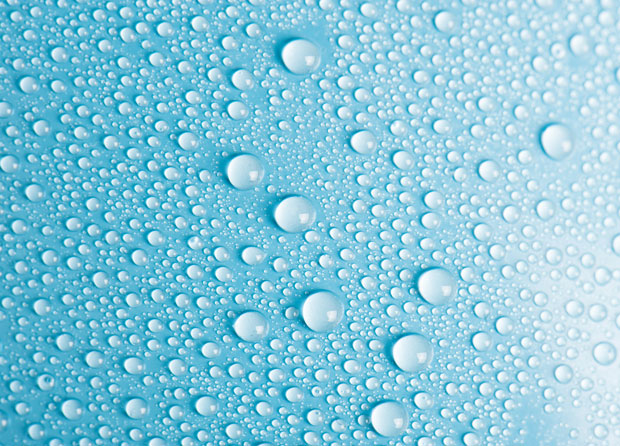 Что такое пластилин?
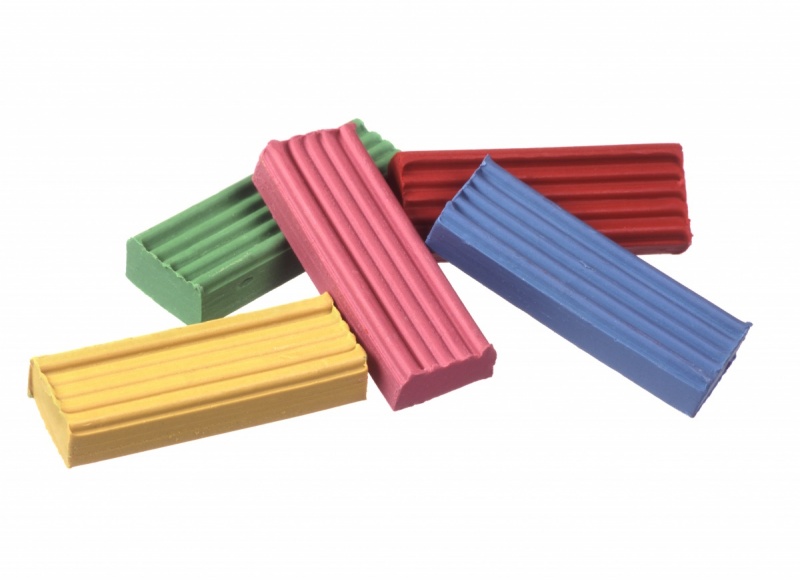 Пластилин (итал. plastilina, от др.-греч. πλαστός — лепной) — материал для лепки. 
Изготовляется из очищенного и размельченного порошка глины с добавлением воска, сала и других веществ, препятствующих высыханию. Окрашивается в различные цвета. 
Служит для выполнения различных фигур и изображений
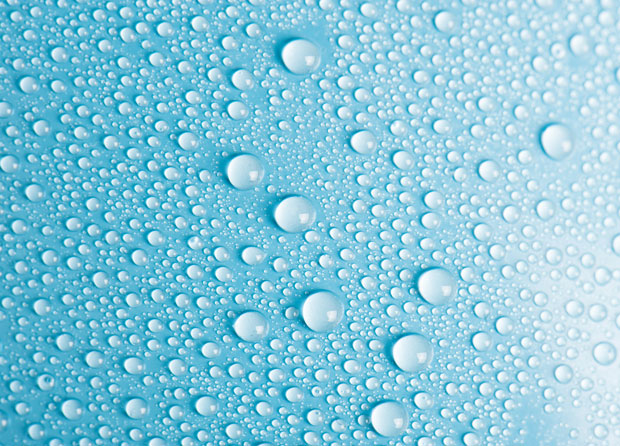 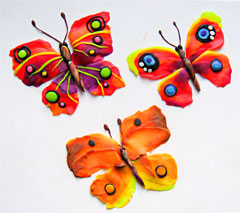 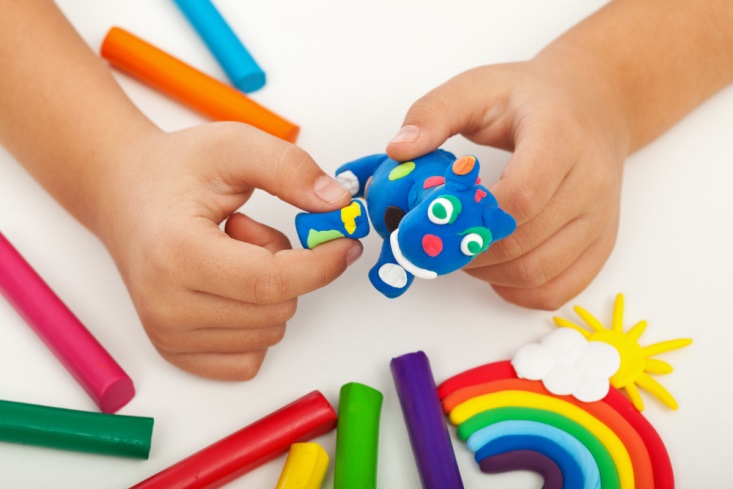 Пластилинография — это нетрадиционная техника лепки, которая выражается в  «рисовании» пластилином более или менее выпуклых по объёму (барельефных) изображений на горизонтальной поверхности
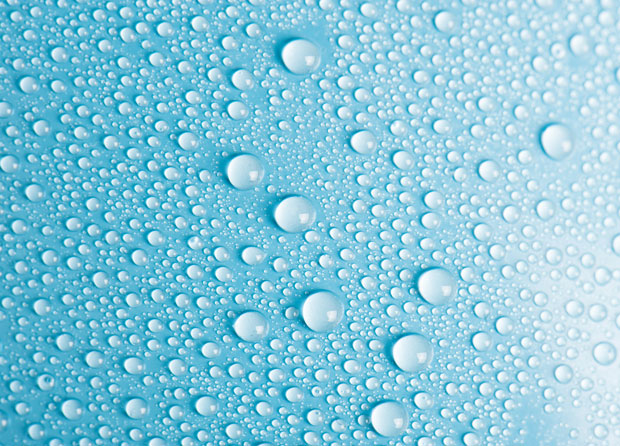 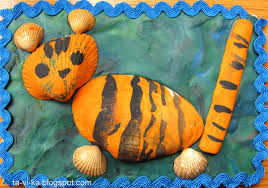 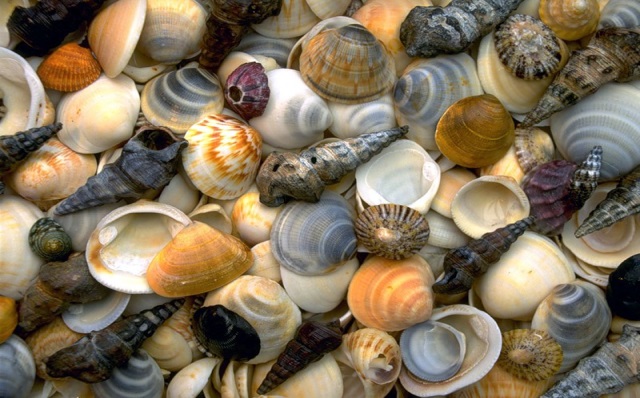 Материалы, используемые в пластилинографии
Пластилин (разных цветов).
Пластиковые дощечки для выполнения работ.
Стеки.
Картон (однотонный и цветной),желательно плотный. 
Можно также творчески использовать любые плотные поверхности: дерево, стекло, пластик.
Бросовый материал - для создания игровых фантазийных изображений: бумага разной фактуры , фантики от конфет, семечки, зернышки, пуговицы, пластиковые ёмкости и т.д.
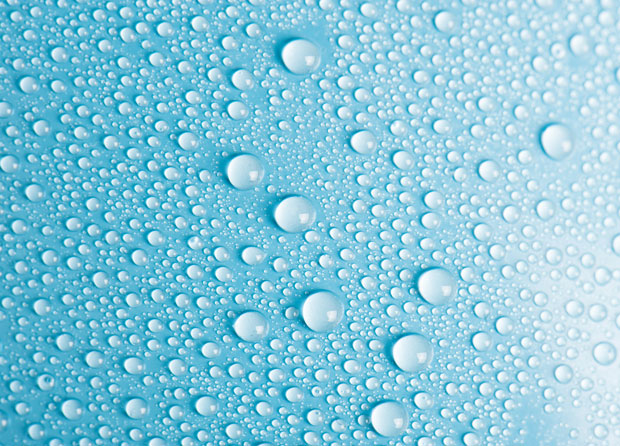 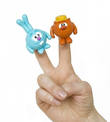 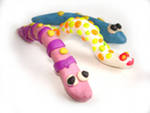 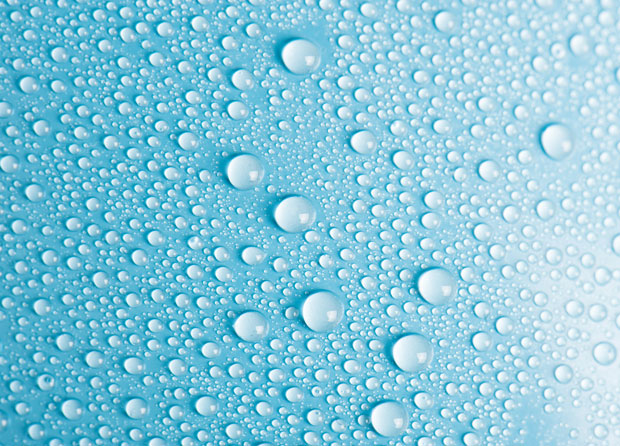 «Азбука лепки» - приём скатывания формы шара: играем с пластилином в «Волшебный колобок»
Слегка вытянуть с обеих сторон и раскатать  эллипс- воздушный шарик, дыня.
 Оттянуть с одной стороны- груша, матрёшка.
Сплющить между ладонями в диск-колесо, лепёшка. 
 Раскатать в конус- мороженое, пирамида.
Сплющить с одной стороны в полусферу- пряники, жуки.
Сделать углубление пальцами или карандашом - шляпка гриба, чашка, ваза
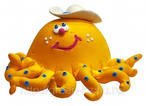 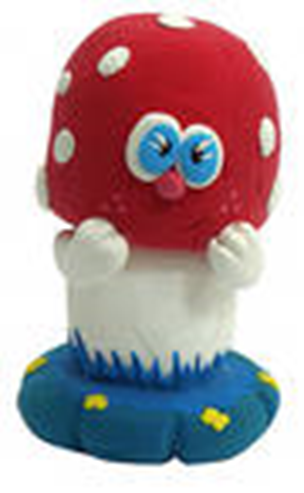 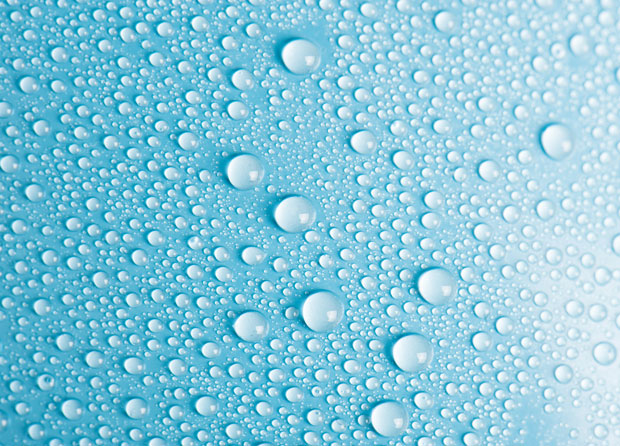 «Азбука лепки» - приём раскатывания формы цилиндра: играем с «колбаской»
Совместно с детьми, выполняем движения ладонями рук вперед - назад   ( до получения детали нужной формы и размера ) с одновременным проговариванием следующего текста: «Едет, едет паровоз –    две трубы и 100 колес: « Чух, чух, чух, чух, чух! » (особенно актуально на начальном этапе освоения основных формообразующих движений ).
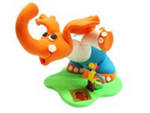 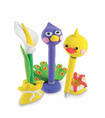 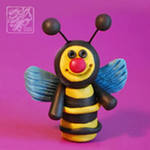 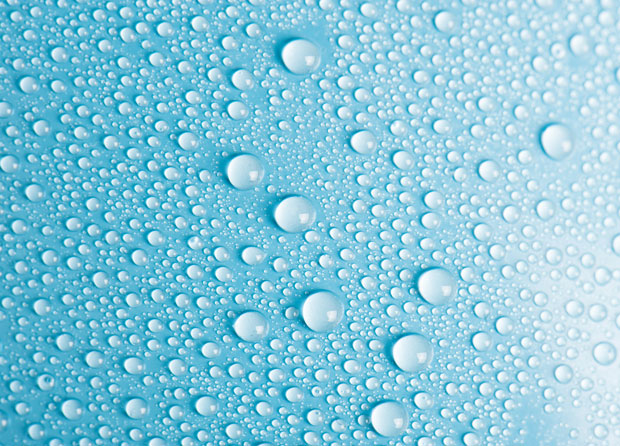 Производные приёмы «Азбуки лепки» для «рисования» - выполнения пластилинографических изображений
Сплющивание.
Расплющивание.
Налепливание.
Прижимание.
Придавливание.
Примазывание.
Намазывание.
Размазывание
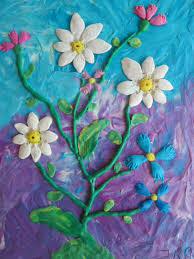 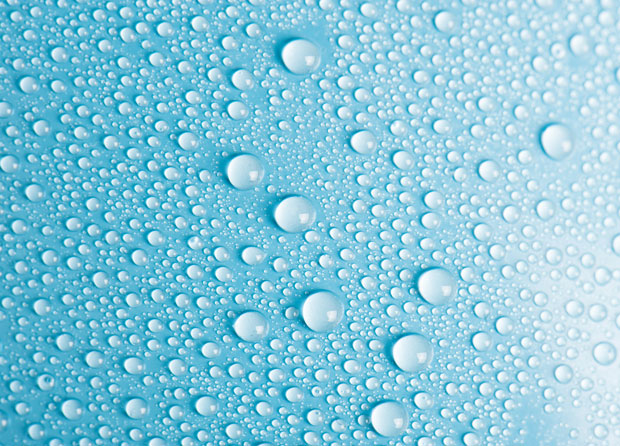 Организационные мероприятия по реализации проекта «Пластилиновые фантазии:пластилинография»
Консультации со специалистами ДОУ: руководителем изостудии,  логопедом по коррекционно-развивающему направлению работы.
Сбор и анализ материала из разных информационных источников(специальной литературы, Интернет). 
Организация кружка: «Пластилиновое чудо». 
Создание материально-технической базы для реализации занимательных дел кружка.
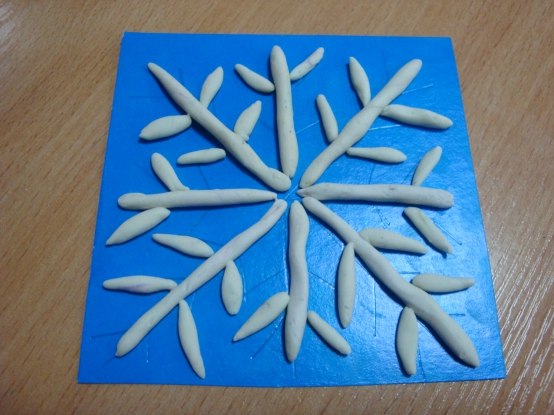 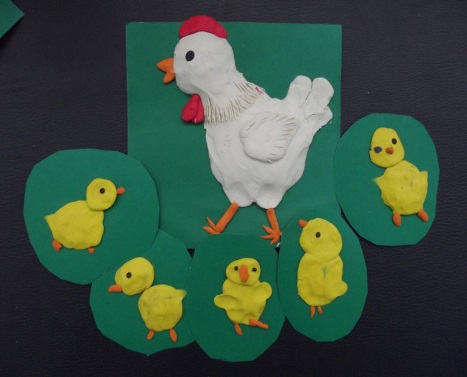 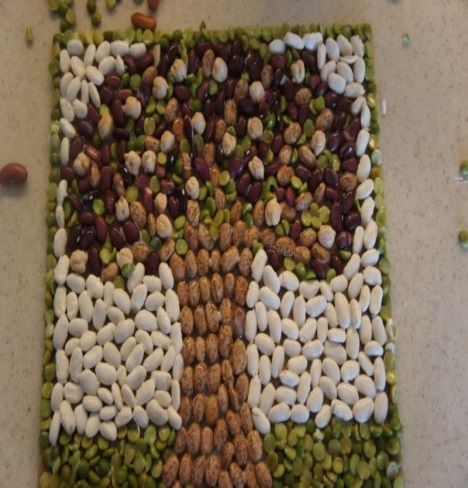 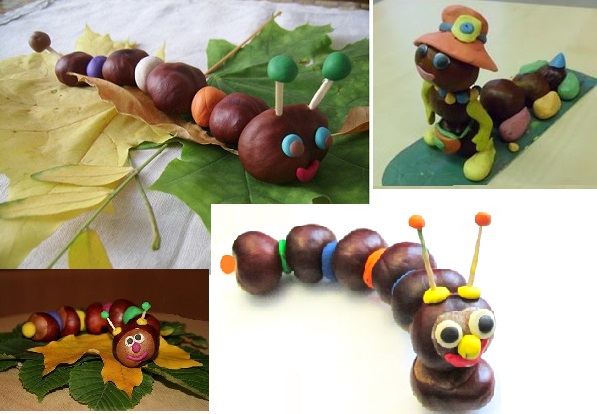 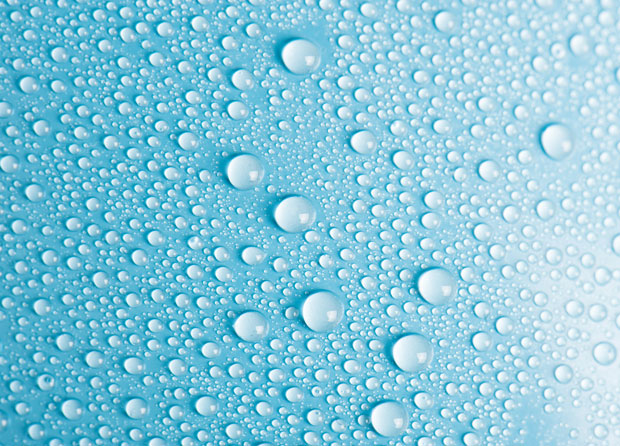 Продукт деятельности проекта «Пластилиновые фантазии: пластилинография»
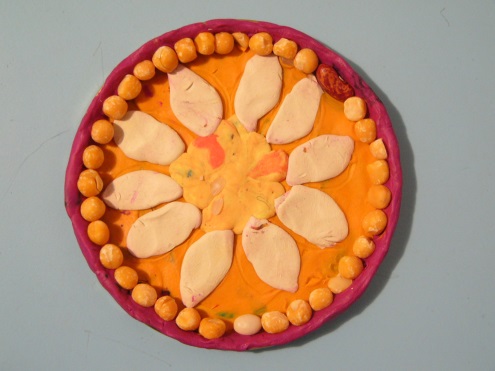 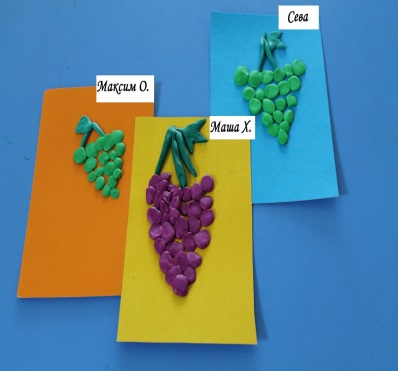 Проведение по ходу реализации кружка серии групповых тематических выставок детских работ, выполненных: индивидуально, в подгруппе, совместно с родителями.
Создание группового альбома детских творческих работ, выполненных  в технике пластилинография.
Создание фотогалереи кружка.
Создание серии тематических консультаций для родителей по теме кружка. 
Создание презентации по теме кружка.
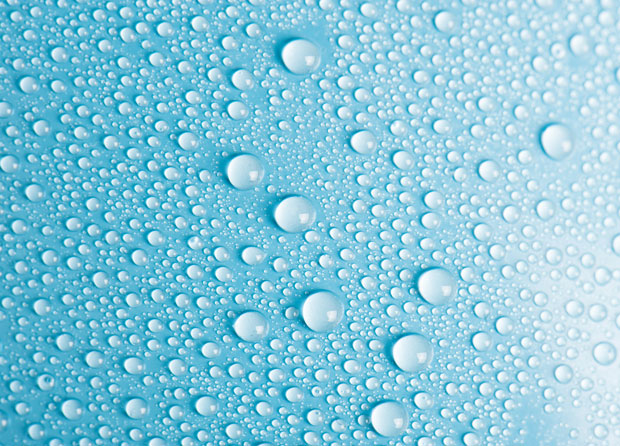 План занимательных дел кружка
 «Пластилиновое чудо»
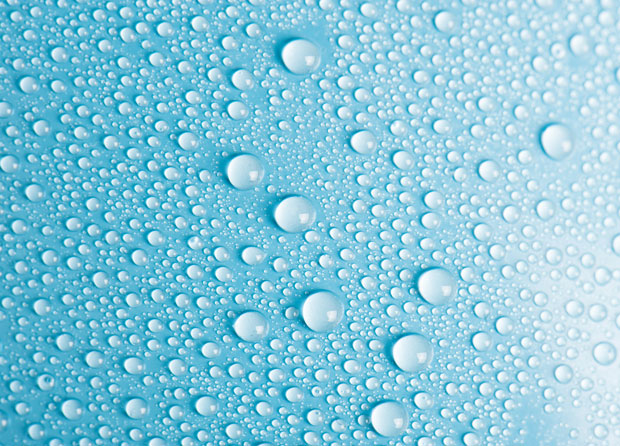 Наши работы
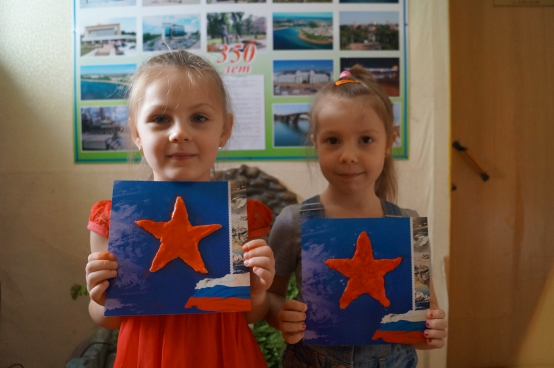 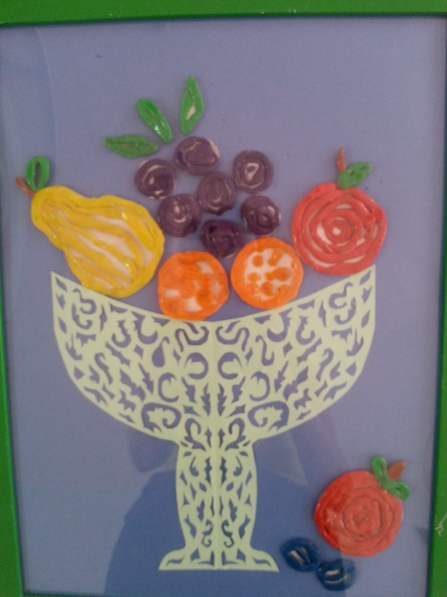 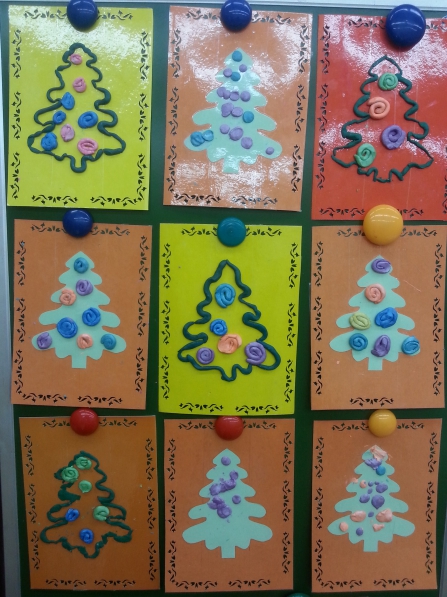 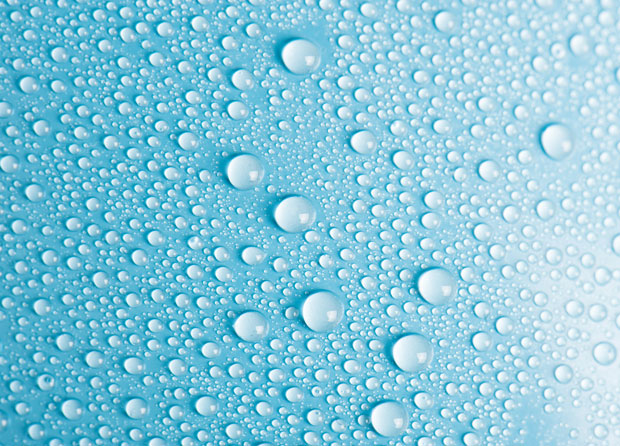 Спасибо за внимание
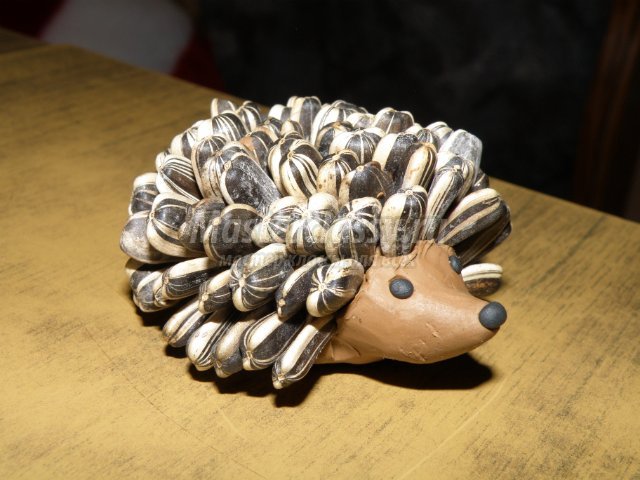